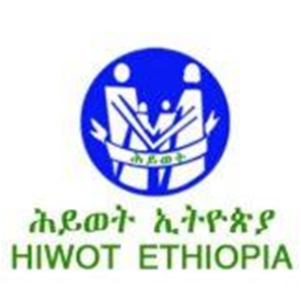 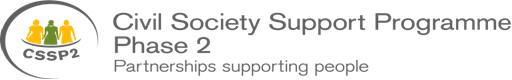 Quarter Review Meeting Safeguarding Project Progress and Monitoring Findings
December 2020
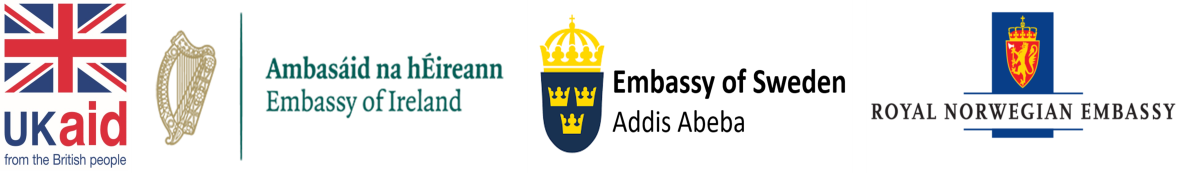 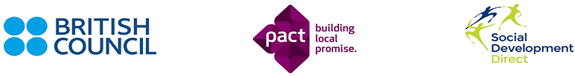